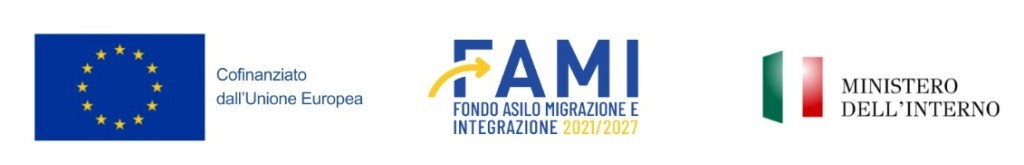 Obiettivo Specifico 2. Migrazione legale e Integrazione – Misura di attuazione 2.d) – Ambito di applicazione 2.h) - Intervento c) Istruzione inclusiva “Interventi di rafforzamento dell’integrazione scolastica di alunni e studenti di Paesi terzi 2023-2026 - CUP C34C25000000006


Prog. 226 – “Una scuola di parole”
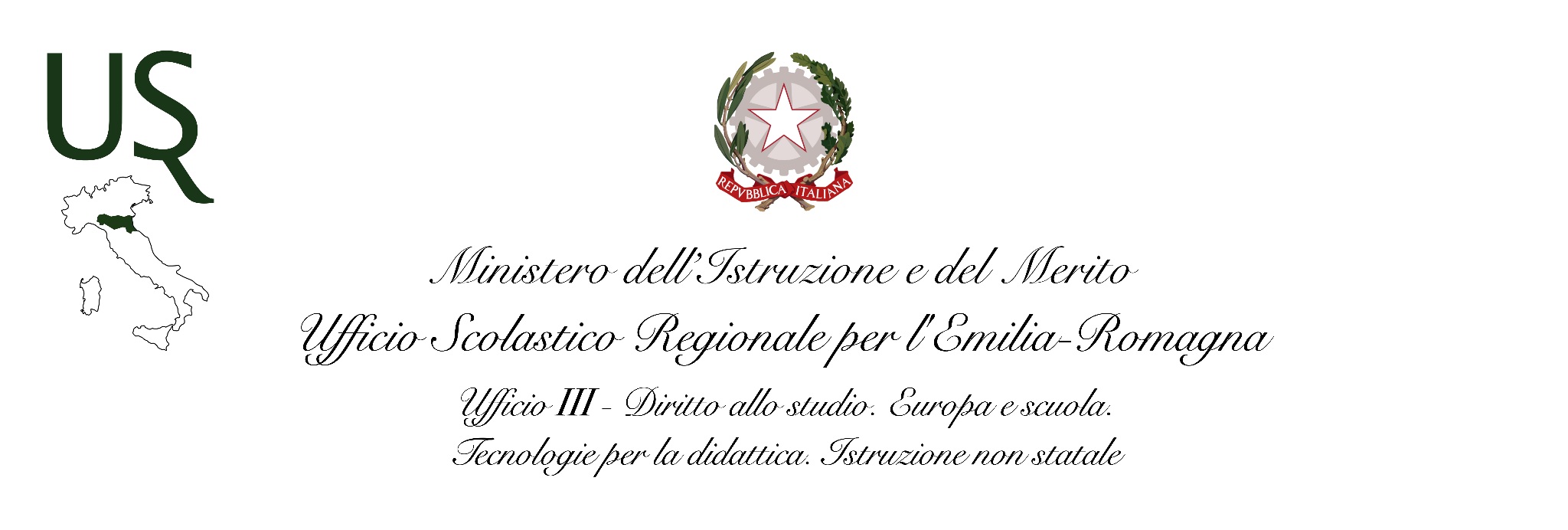 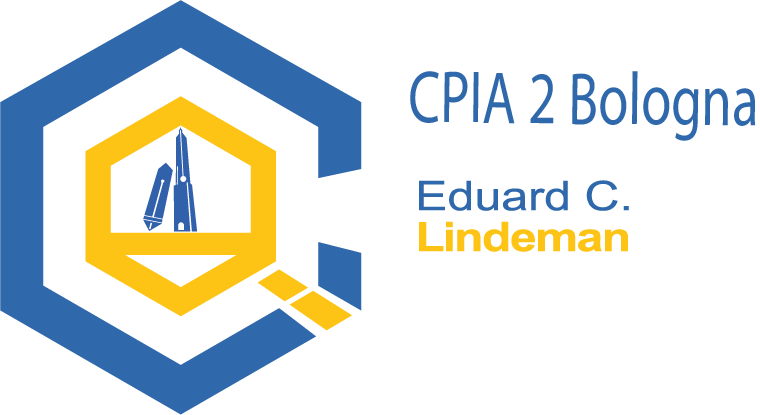 Il progetto
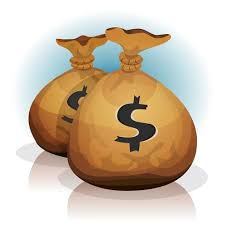 Il progetto - finalità
Il progetto - attività
Il progetto - attività
WP
WP
Governance
Gruppo di coordinamento:

DS delle 12 scuole partner 
+ USR
+ Regione (complementarità con altri FAMI)
+ 2 ETS
Soggetto aderente
(art. 1, lett. i)
Soggetto proponente
delegato USR
CPIA 2 BO
USR
12 Istituzioni scolastiche
Partner di progetto:(con budget): 14 soggetti
Gruppo tecnico gestionale/amm.vo:

Coordinatore CPIA 2 Bo
+
DSGA delle scuole capofila
+ 
Referenti delle scuole capofila
2 ETS che operano su 3 aree vaste: Emilia, Bologna, Ferrara e Romagna
Soggetti aderenti (senza budget, concorrono alla rete territoriale):
179 Istituzioni scolastiche
Governance
Indicatori di output (nei 36 mesi di durata del progetto)
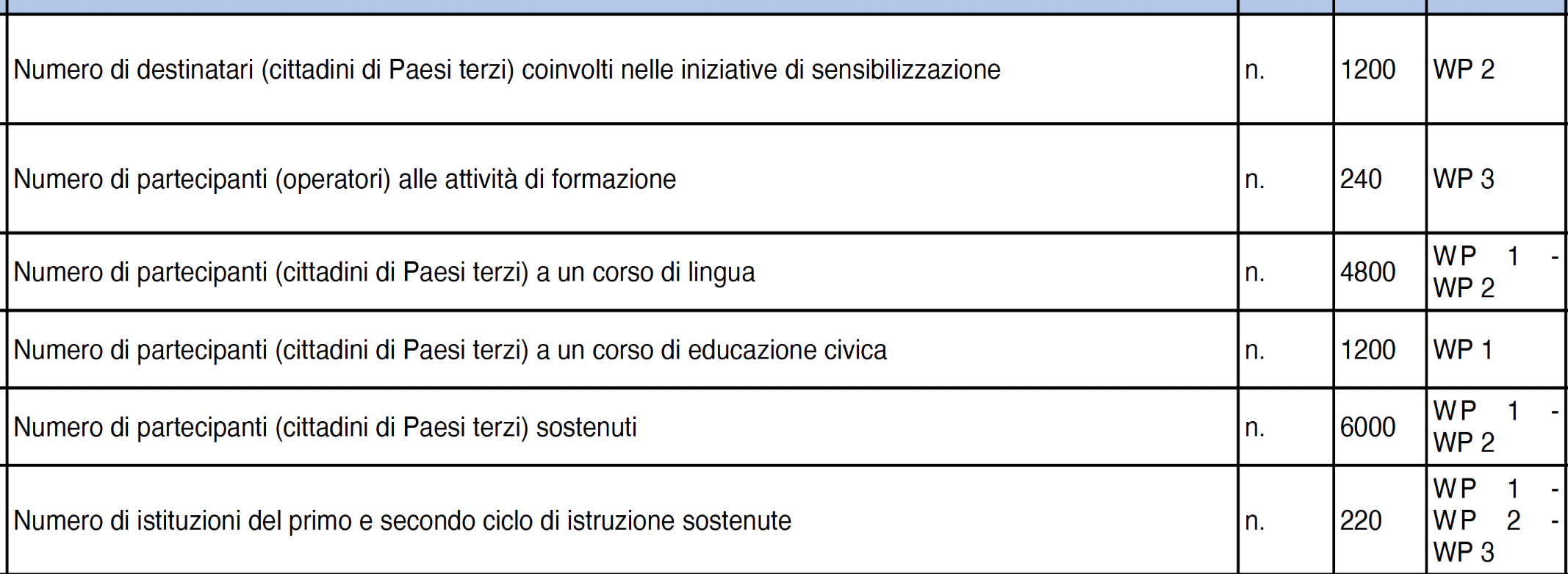 Indicatori di risultato
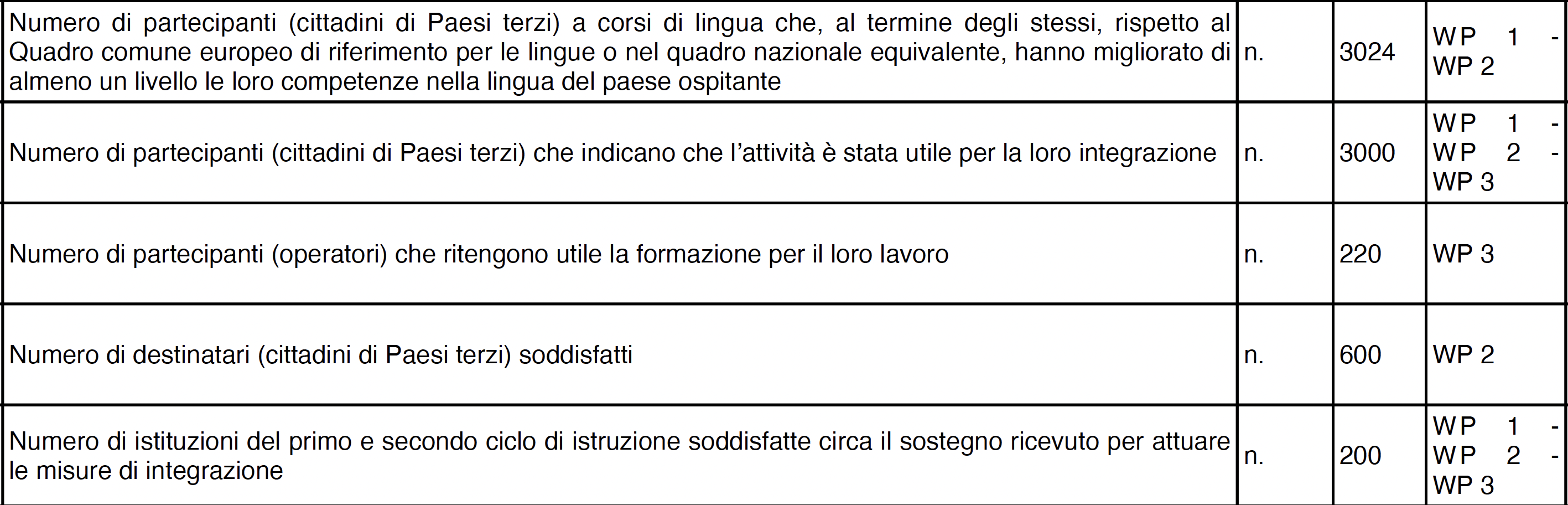 MONITORAGGIO
AZIONI PER RENDERE MAGGIORMENTE EFFICACE LA GESTIONE
È in via di implementazione una piattaforma dedicata per:

Gestione delle attività e degli interventi (corsuali, didattici, ecc)
Registrazione delle presenze/assenze
Rilascio delle attestazioni finali
Controllo di gestione e monitoraggi in itinere e finali
Cartella di progetto


Condivisione della modulistica: 

Fac-simili di avvisi, incarichi, determine
Moduelli di time sheet
Ogni documento utile a facilitare la gestione amministrativa e rendicontuale
Gruppo wtz

- Per comunicazioni veloci e informali